KHỞI ĐỘNG
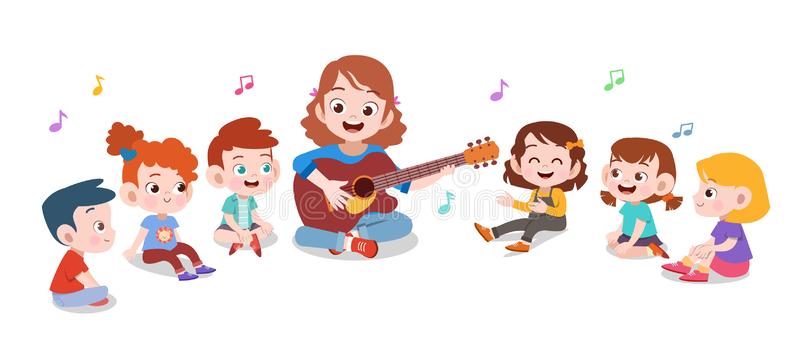 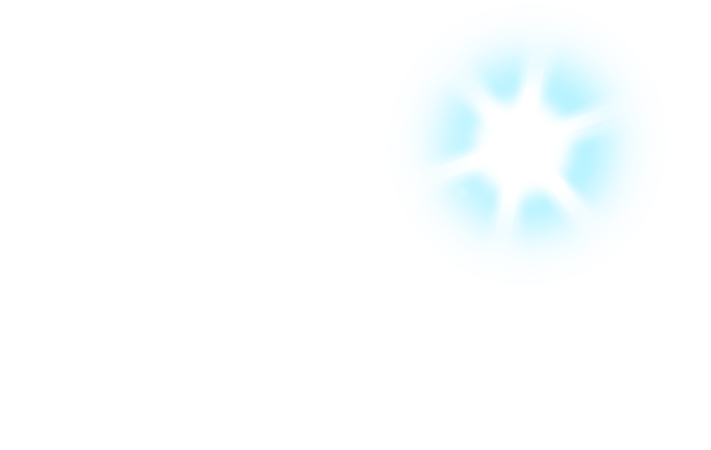 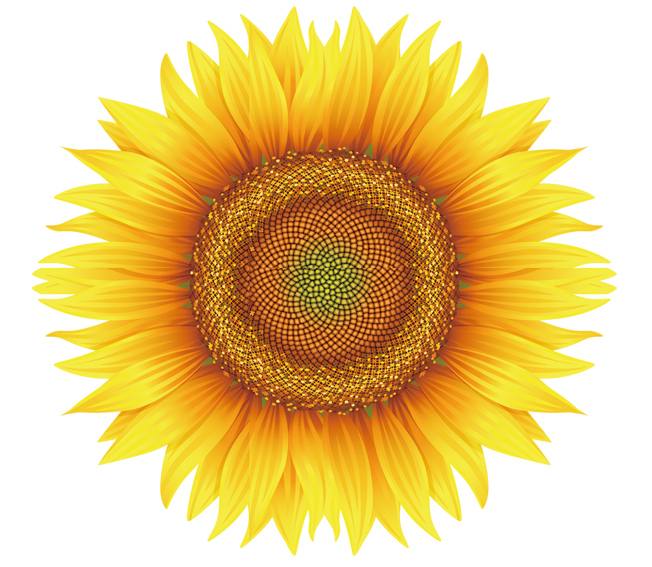 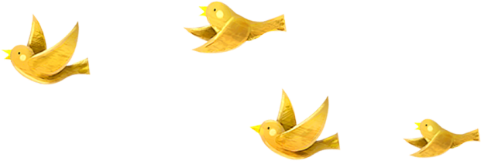 Bài 11
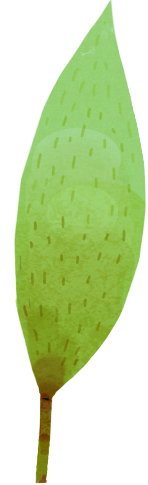 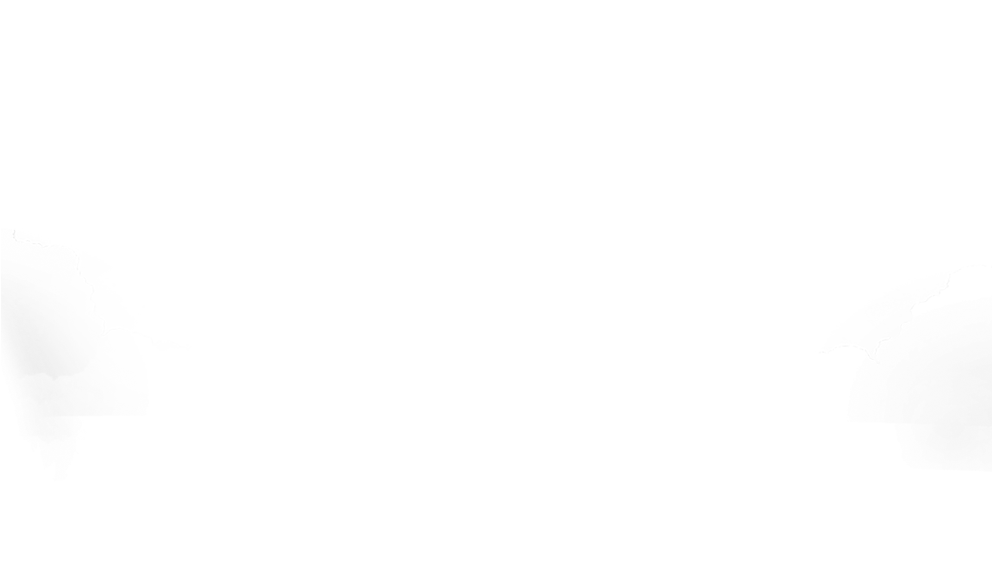 Phép trừ trong phạm vi 10
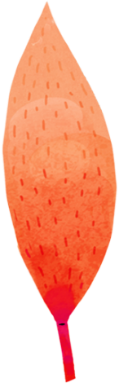 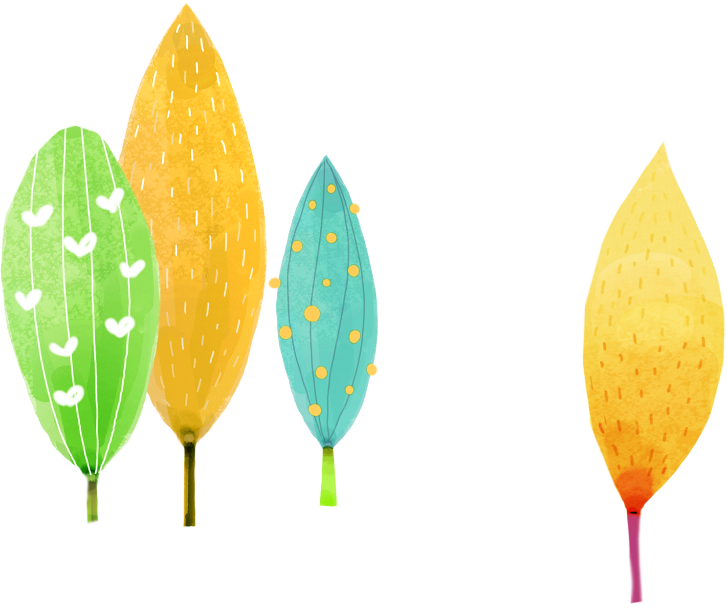 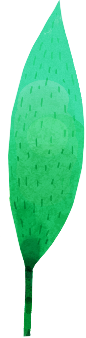 Tiết 2: Tách ra còn lại mấy?
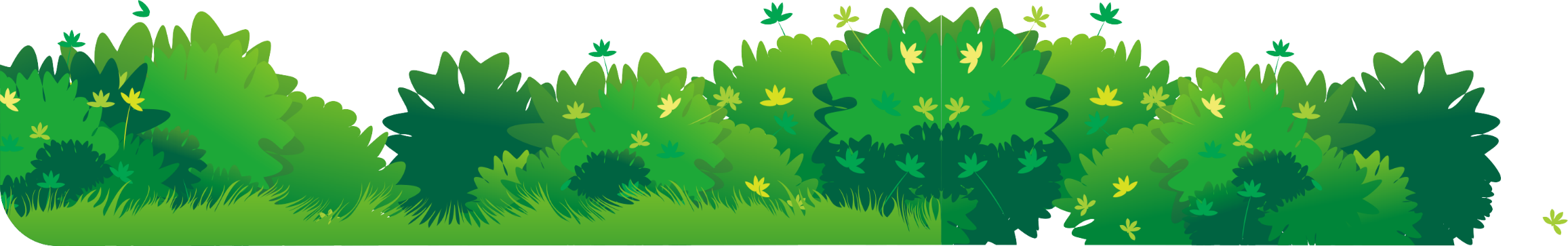 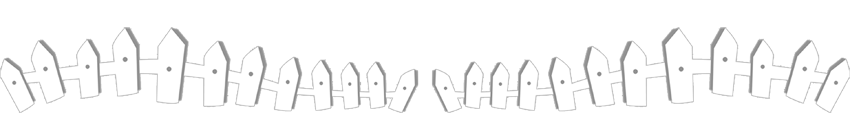 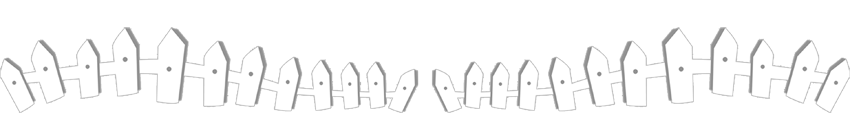 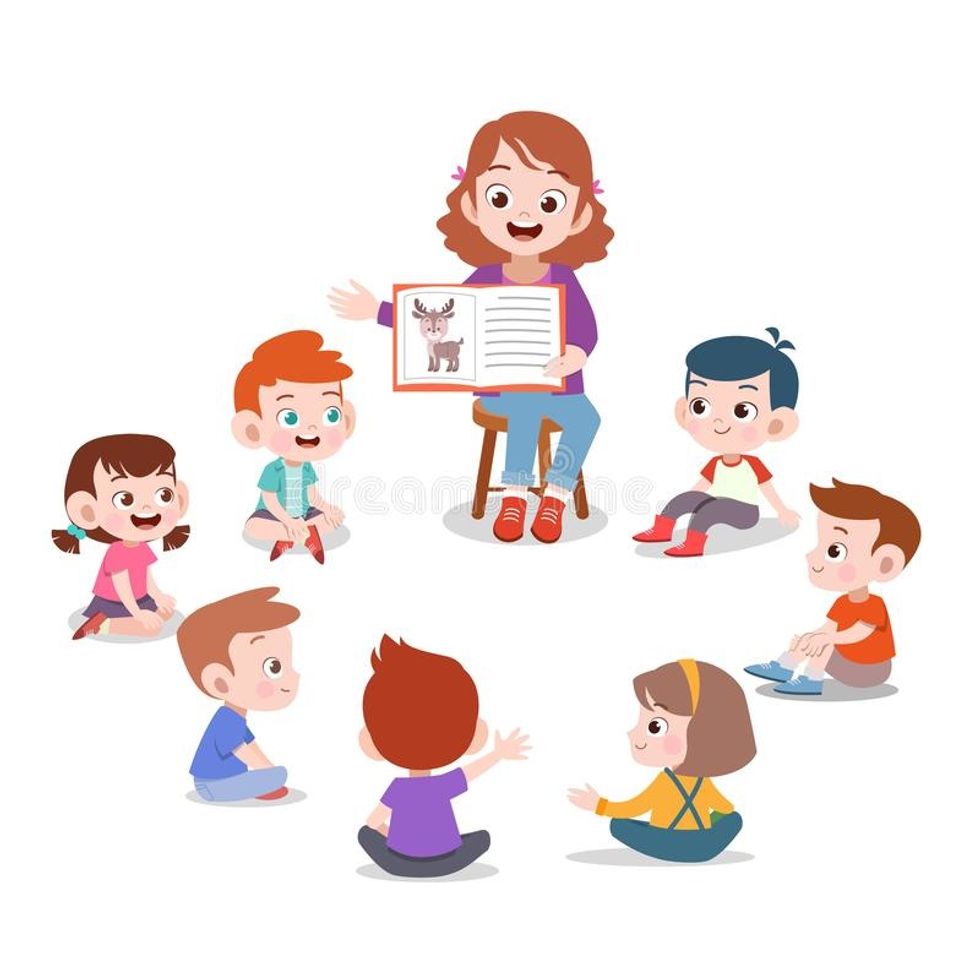 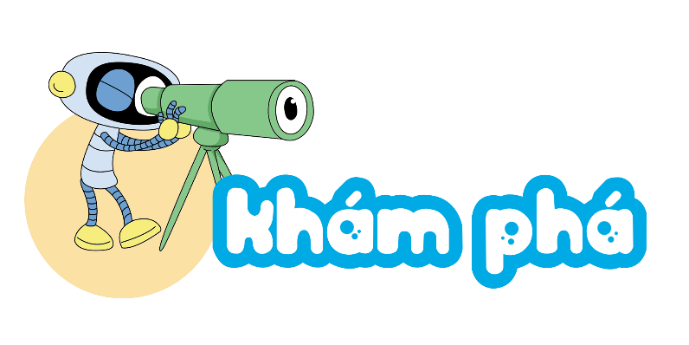 a)
Có tất cả mấy bông hoa?
Hoa màu đỏ có 6 bông
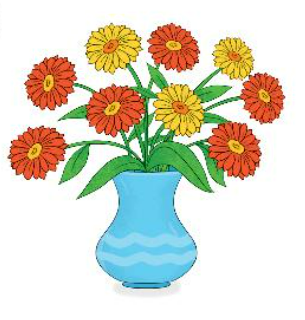 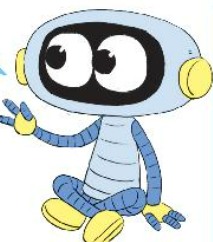 Hoa màu vàng có 3 bông
Hoa màu đỏ có mấy bông?
3
6
9 – 3 = ?
9
6
?
b)
Đĩa màu vàng có 3 quả
Đĩa màu xanh có mấy quả?
Cả hai đĩa có mấy quả?
Đĩa màu xanh có 5 quả
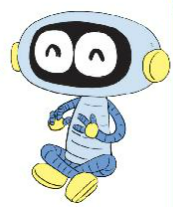 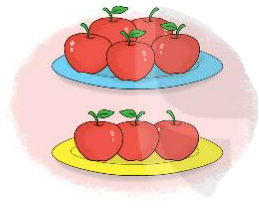 3
5
8 – 3 = ?
8
?
5
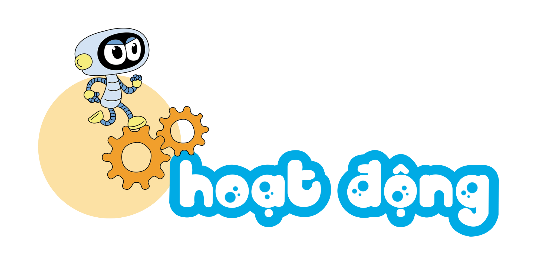 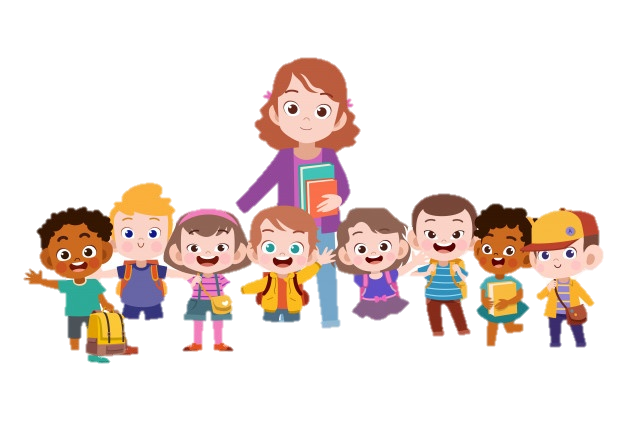 1. Số ?
Có 6 gấu bông và sóc bông. Trong đó có 2 gấu bông. 
Hỏi có mấy sóc bông?
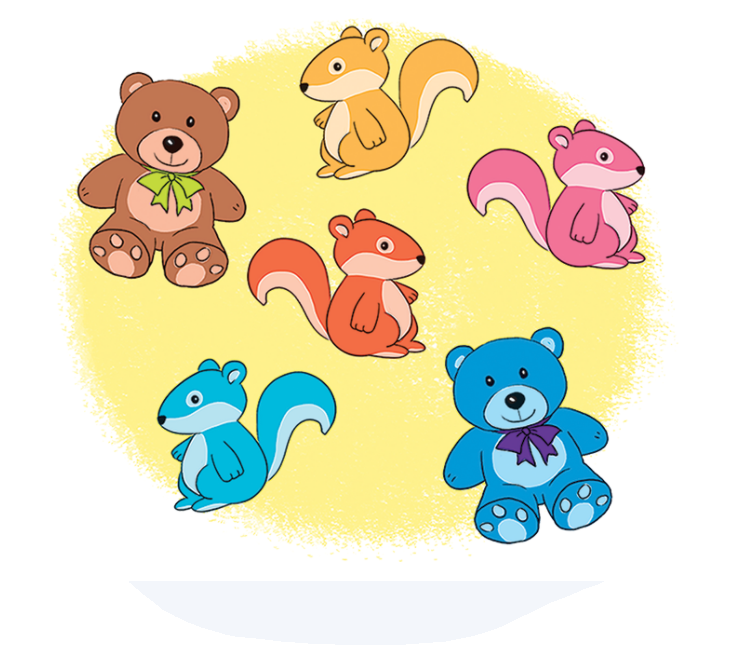 2
4
6 – 2 = ?
6
?
4
2. Số ?
4
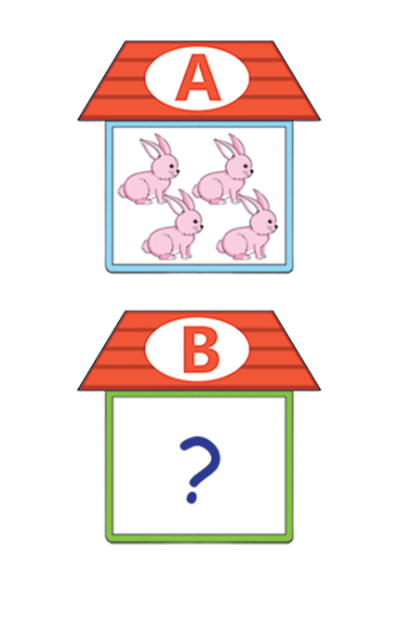 8
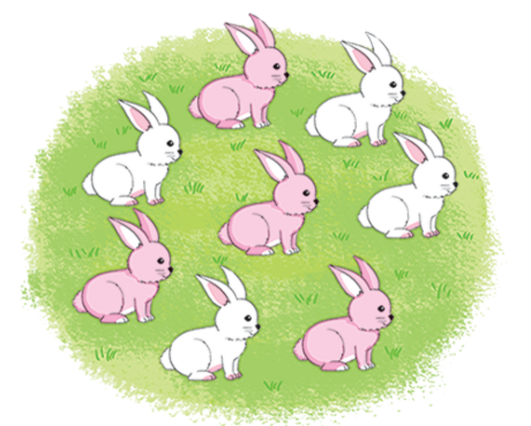 4
?
8 –  ?  = ?
4
4
3. Số ?
a)
6
7 – 1 = ?
1
1
6 – 5 = ?
5
7
6
1
7 – 6 = ?
5
6
6 – 1 = ?
1
7
8
9 – 2 = ?
10 – 2 = ?
2
2
9
10
2
2
9 – 7 = ?
10 – 8 = ?
7
8
4. Số ?
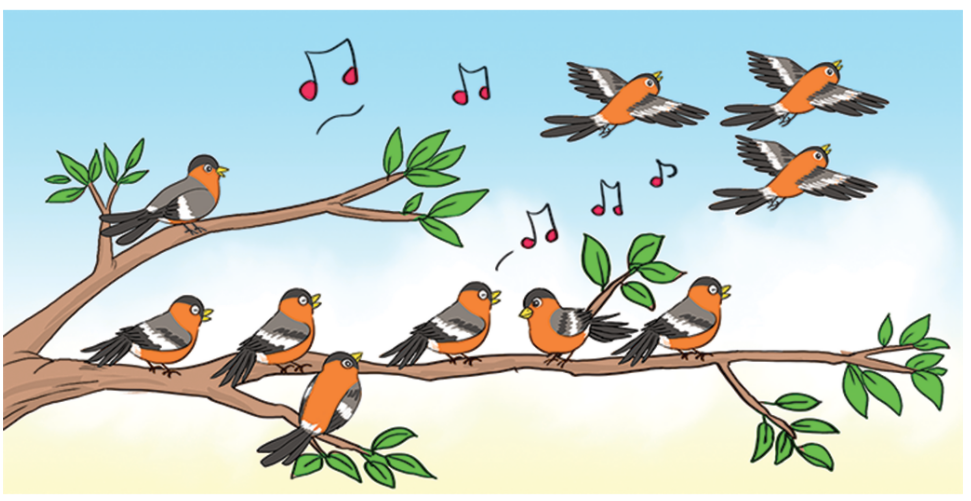 =
-
7
10
?
?
3
?
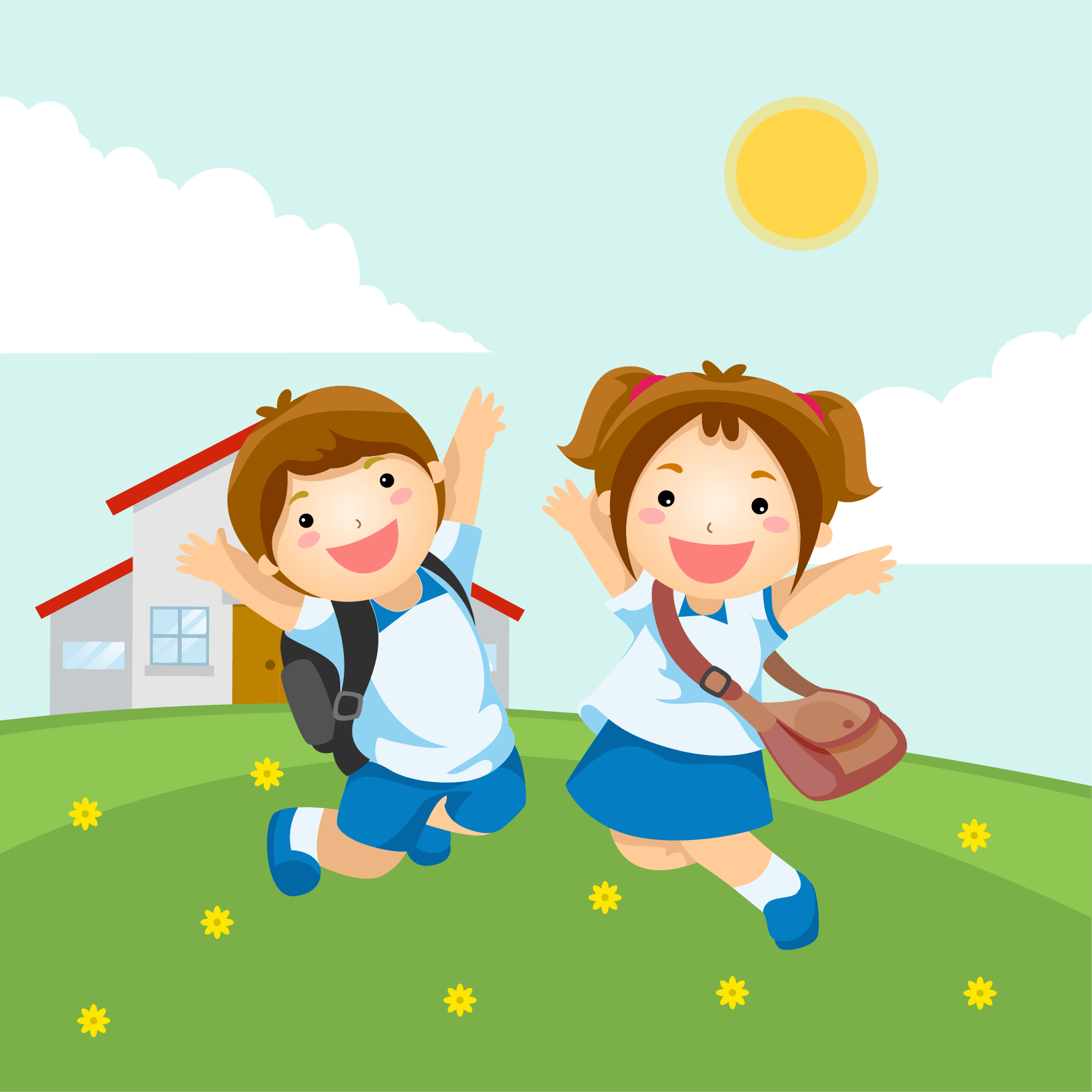 DẶN DÒ